Campagne de sensibilisation : Rançongiciel
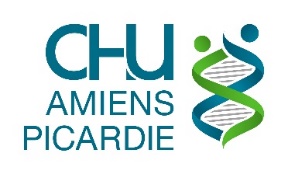 Type d’attaque
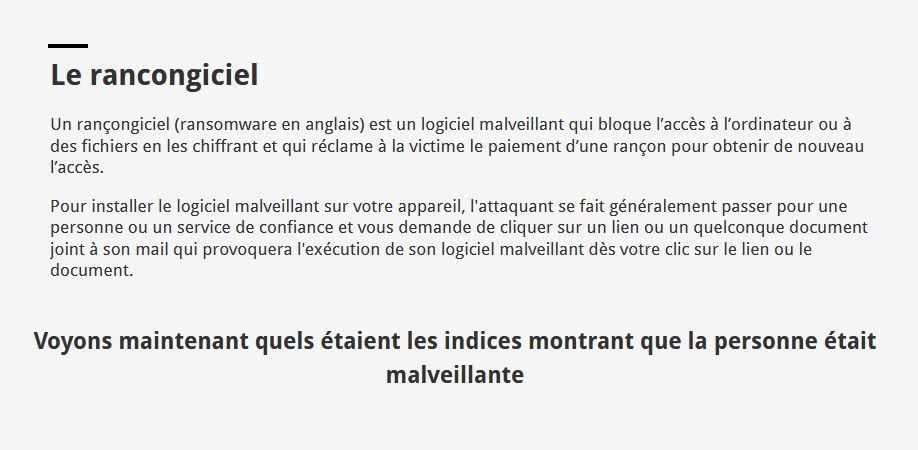 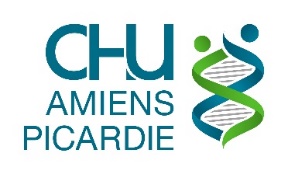 Indice n°1
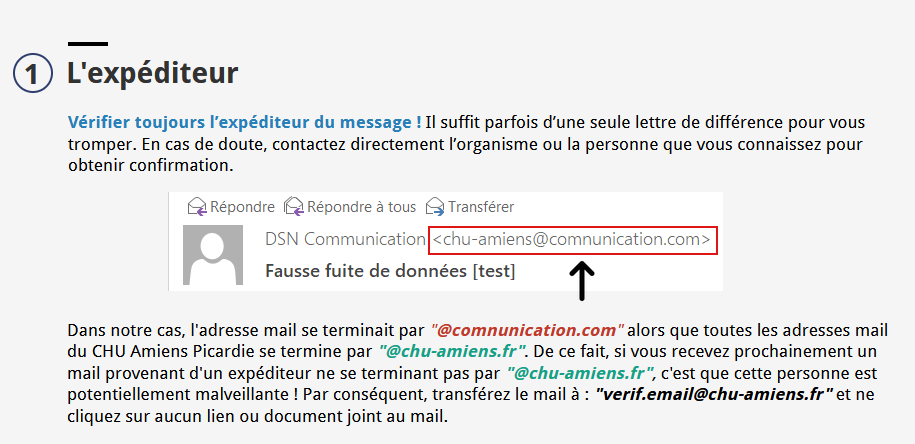 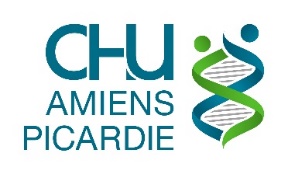 Indice n°2
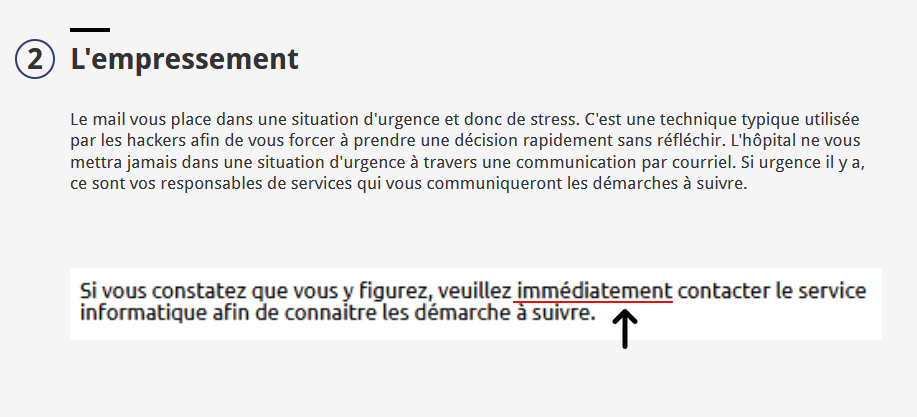 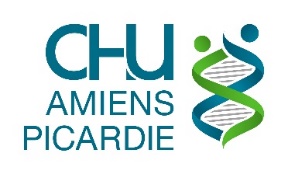 Indice n°3
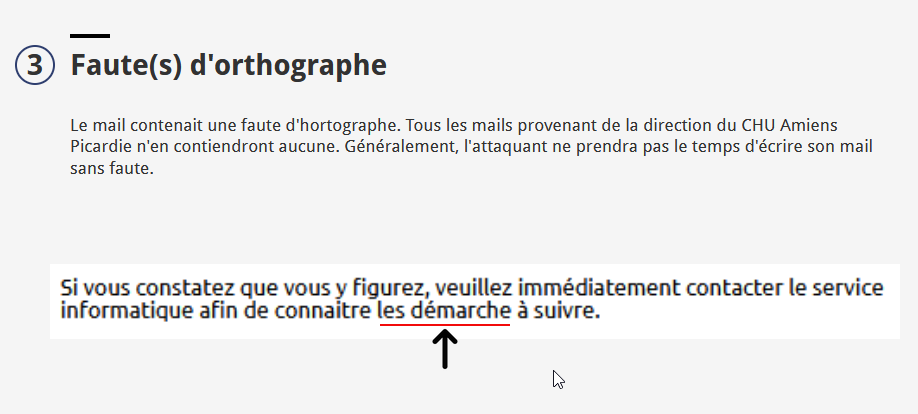 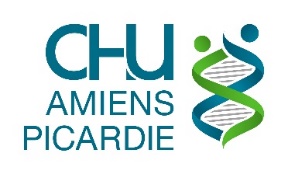 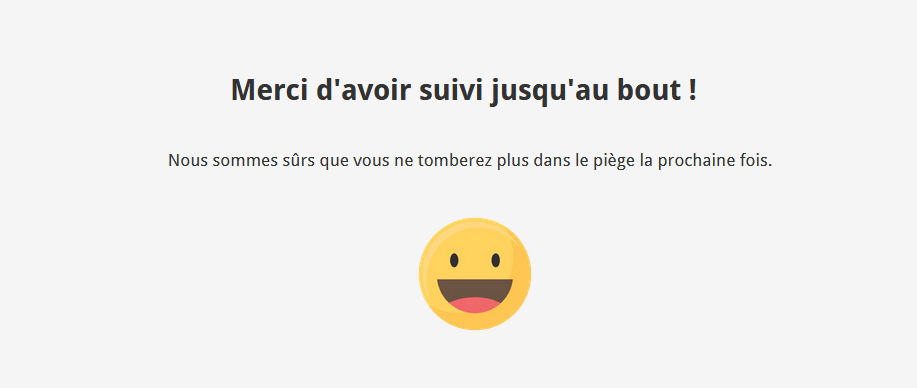